FRAMING: WALL FRAMING: INSULATED HEADERS IN ADVANCED FRAMING
WHAT?
Headers in advanced framing:
Are insulated rather than made with solid wood
Reduce framing and thermal bridging
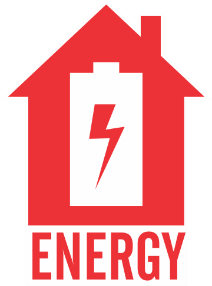 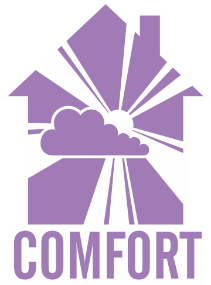 [Speaker Notes: In advanced framing, headers above windows and doors in both load-bearing and non-load-bearing walls should be insulated. In addition to allowing more space for insulation, insulated headers reduce framing and thermal bridging.]
WHY?
In load-bearing exterior walls, structural headers over windows and doors transfer loads to the posts on both sides of the window or door opening
Solid wood headers are a point of increased heat loss
In many cases, headers are overdesigned, consisting of solid wood layers that add up to the full 4- or 6-inch wall thickness 
Insulated headers reduce thermal bridging and improve the thermal envelope
[Speaker Notes: In load-bearing exterior walls, structural headers over windows and doors transfer loads to the posts on both sides of the window or door opening. Solid wood headers are a point of increased heat loss; in many cases, they are overdesigned, consisting of solid wood layers that add up to the full 4- or 6-inch wall thickness. Insulated headers reduce thermal bridging and improve the thermal envelope.]
Eliminate jack studs on non-load-bearing walls; on load-bearing walls, replace jack studs with metal hangers
On non-load-bearing walls, install open headers and insulate like wall cavities
On load-bearing walls, install an insulated header that meets minimum header strength requirements
Options include a prefabricated insulated header, a SIP header, or one made with plywood and rigid foam
HOW?
[Speaker Notes: Eliminate jack studs on non-load-bearing walls; on load-bearing walls, replace jack studs with metal hangers. On non-load-bearing walls, install open headers and insulate like wall cavities. On load-bearing walls, install an insulated header that meets minimum header strength requirements. Options include a prefabricated insulated header, a SIP header, or a header made of one piece of plywood plus rigid foam, or two pieces of plywood sandwiching rigid foam.]